HESR general overview and lattice
January 21, 2019    I    Dieter Prasuhn
Outline
Experiments  in HESR
Requirements for the system design
Lattice properties of HESR
Outlook
21/01/2019
Page 2
HESR consortium members
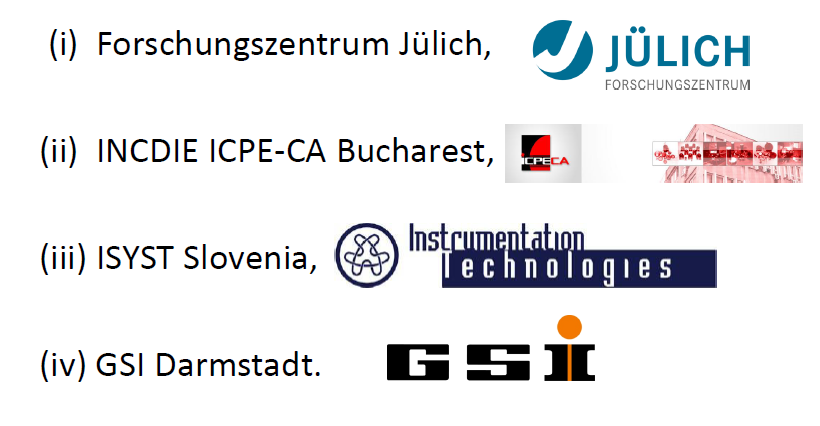 21/01/2019
Page 3
In-Kind contributions to HESR
Forschungszentrum:	Leading Lab of the Consortium
                                       	System design, technical supervision
                               	Delivery of all technical components except:

FAIR:	Main dipol and quadrupol magnets

Romania:	Sextupole and corrector magnets and
                                              	corresponding power converters

Slovenia:	DAQ for beam diagnostics
                    	Vacuum slow control

GSI:	ACU and DCCT for PoCo, Controls
21/01/2019
Page 4
User collaborations interested in HESR
PANDA:	Antiproton-proton interaction

APPA:	Stored Particles Atomic Physics Research 	Collaboration 

NUSTAR:	Isomeric Beams, Lifetimes and Masses
	Exotic nuclei studied in light ion induced reactions
21/01/2019
Page 5
Locations for Experiment Collaborations
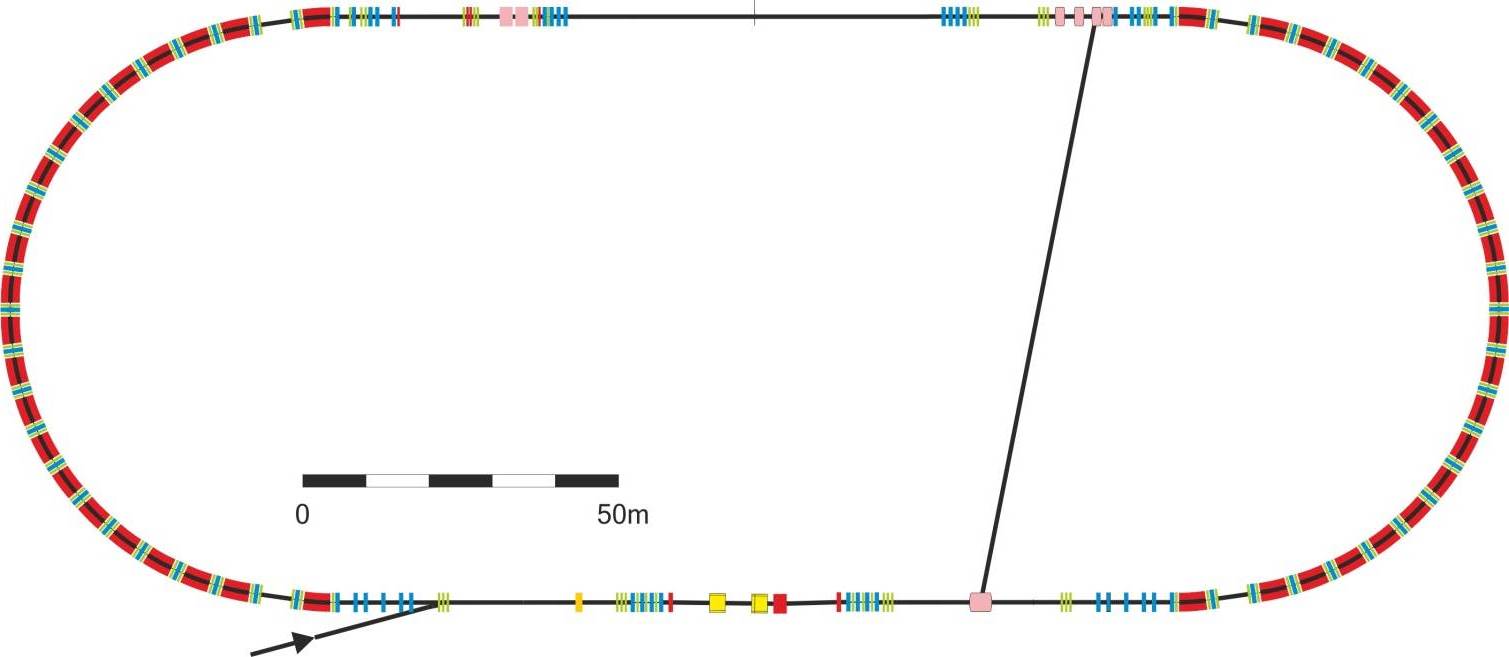 Proposed space for KOALA,
possibly also for ILIMA and EXL,
Locations for SPARC
Injection from CR
PANDA
21/01/2019
Page 6
Design criteria for the HESR
The HESR was originally designed as a synchrotron and storage ring for anti-proton physics with one internal user: 
PANDA
So, PANDA defined the basic design criteria:

Momentum Range:	1.5 GeV/c	15 GeV/c
Strong cooling in the presence of a thick internal target
21/01/2019
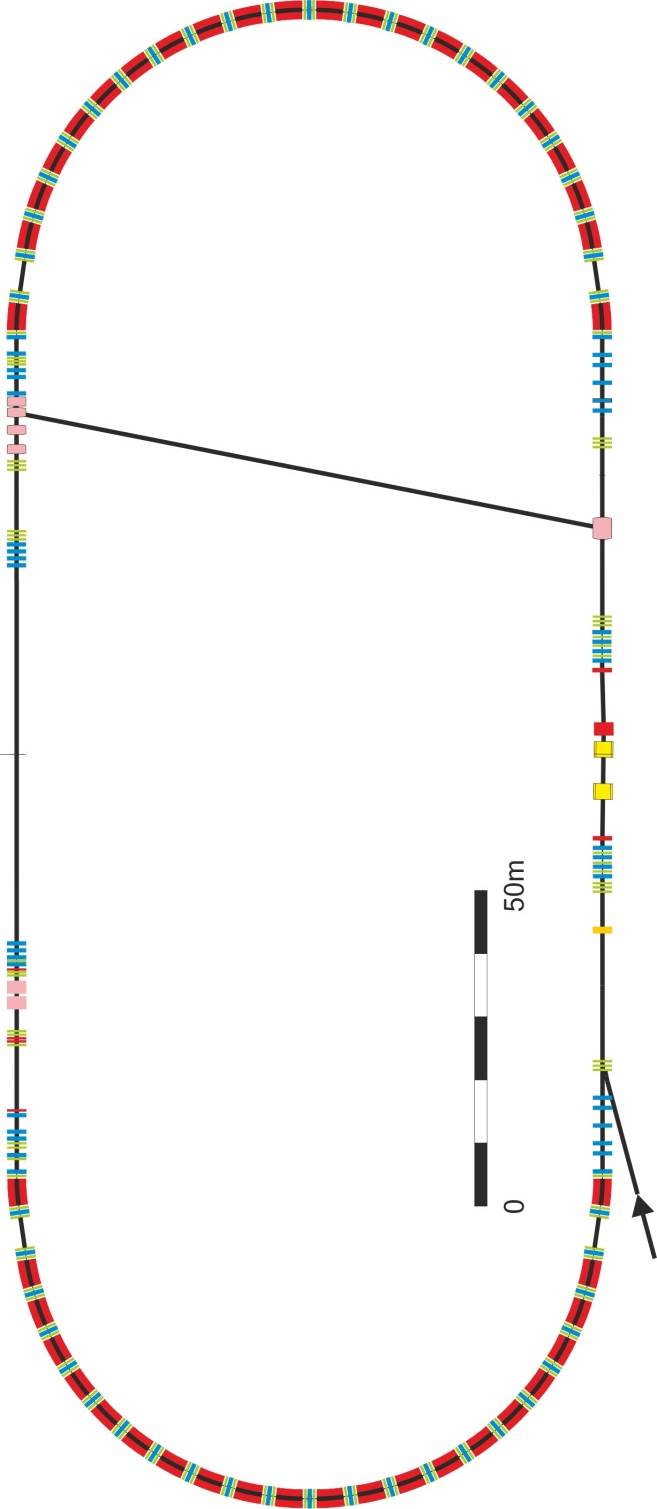 Basic Data of HESR
Circumference 574 m
2  arcs of 155 m
	2 straight sections of 132 m

Magnetic rigidity: 5 – 50 Tm

Injection from CR at 13 Tm

Maximum dipole field: 1.7 T

Dipole field at injection: 0.4 T

Dipole field ramp: 0.025 T/s
Kicker
Stochastic cooling
PU
Electron cooler
PANDA
Injection from CR
21/01/2019
Page 8
Cooling in HESR
Electron cooling:

8 MeV electron cooler
Stochastic cooling:

for b>0.84 

Frequency band 2-4 GHz
21/01/2019
Modes of Operation with PANDA
1.5 – 15 GeV/c
21/01/2019
Antiproton Chain for the MSV
acceleration in p-linac to 70 MeV
multiturn injection into SIS18,acceleration to 4 GeV
transfer of 4 SIS pulses to SIS100
acceleration to 29 GeV and extraction of single bunch
antiproton target and separator for 3 GeV antiprotons
collection and 10 s pre-cooling of 108 p-bars in the Collector Ring CR

Every 10 s transfer of 108 p-bars at 3 GeV to  HESR
accumulation and storage of antiprotons in the HESR
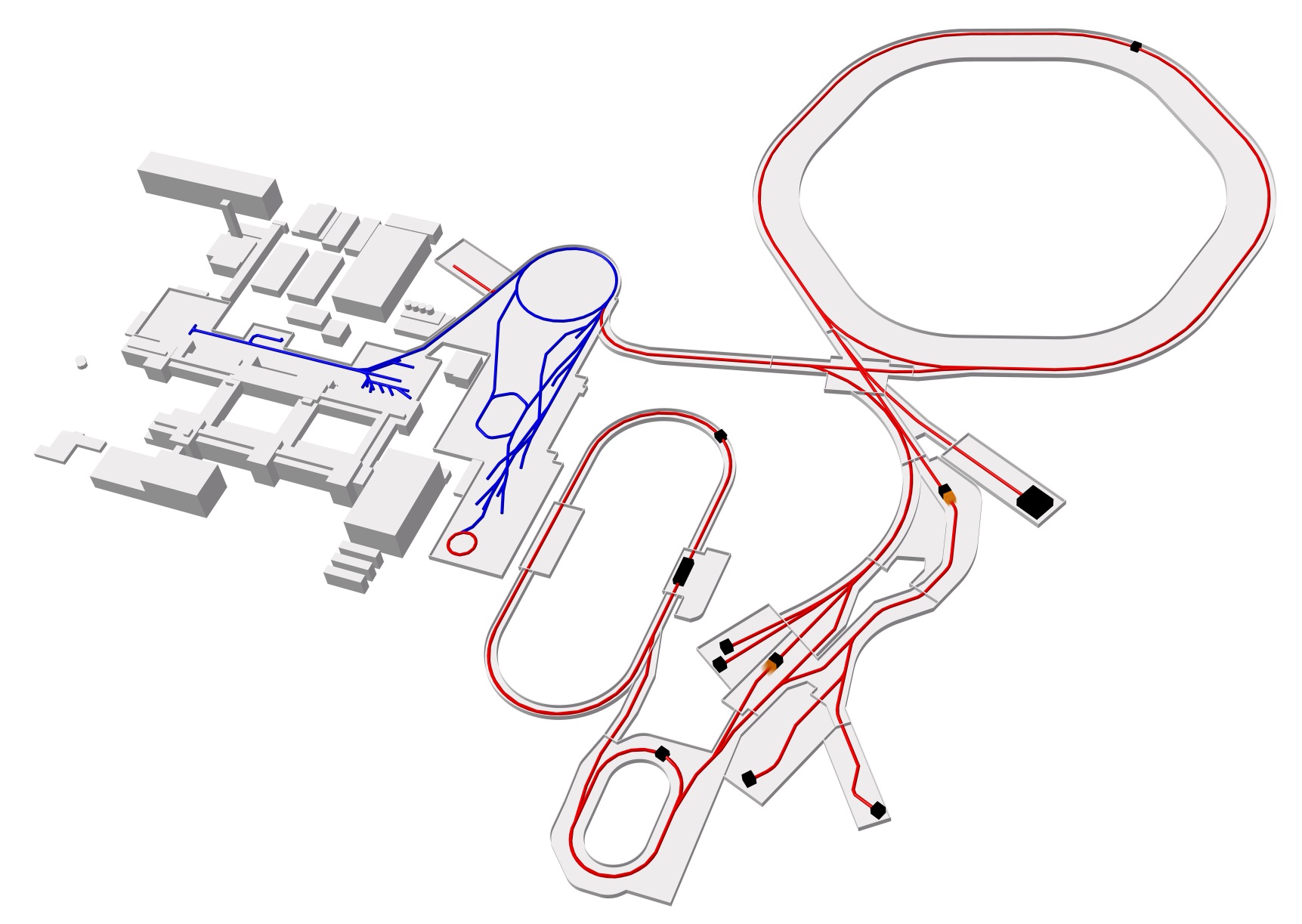 21/01/2019
Page 11
The accumulation process in HESR
21/01/2019
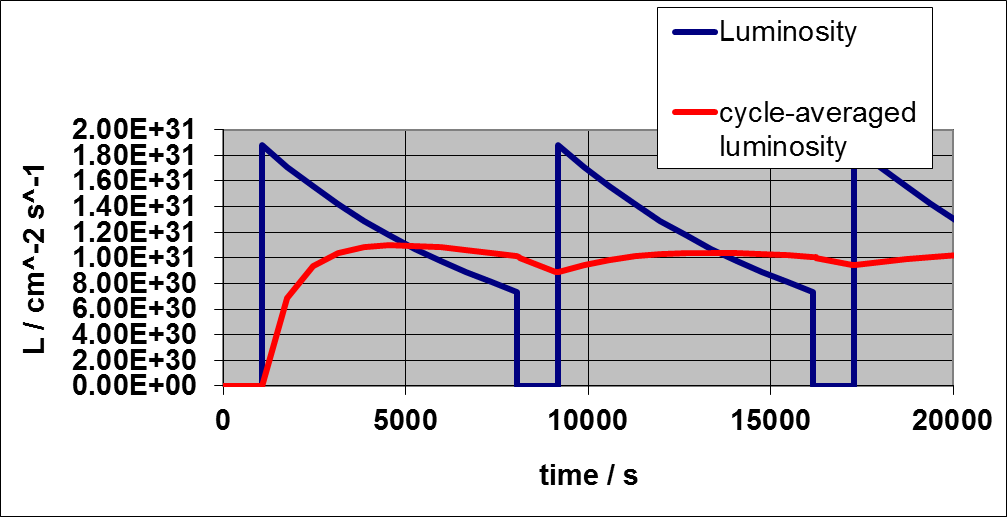 21/01/2019
Velocities of ions as function of Br
Momentum range of HESR
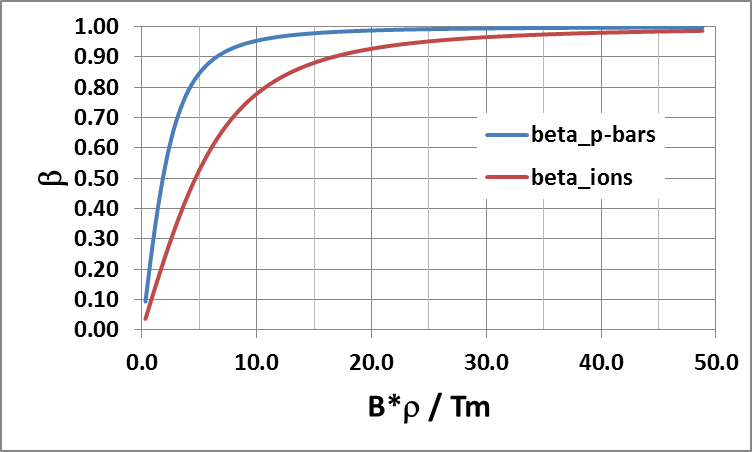 Original stoch. cooling system
Injection momentum
21/01/2019
Page 14
Lattice Requirements
Flexibel ion optics:

Optimum optics for injection and accumulation
Acceleration without gtr crossing
Propper phase advance for stochastic cooling
Adjustable gtr for optimal mixing at different energies
Low b-values at interaction point of PANDA
21/01/2019
Page 15
The lattice
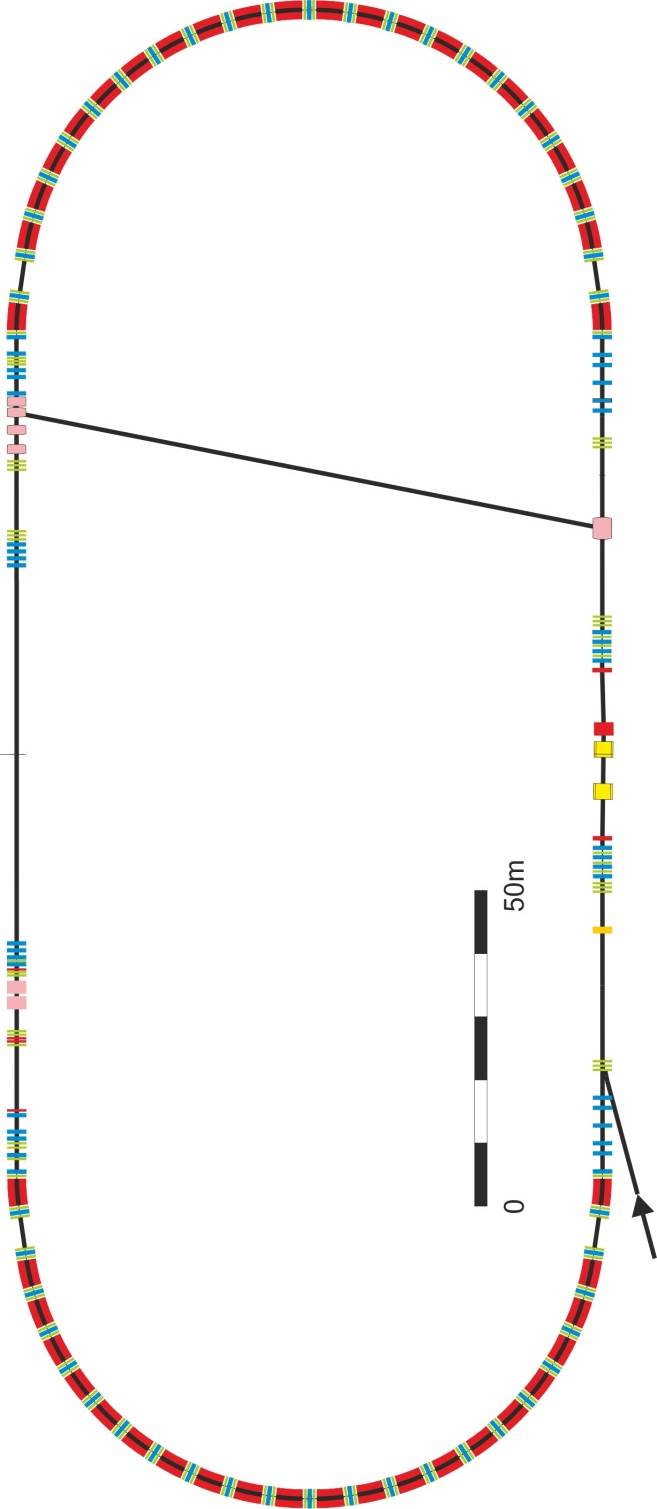 Lattice is mirror symmetrical about both central axes
Bending sections with missing dipole sections for D=D‘=0 in the straight sections
Straight sections quasi telescopic
Tunes and gtr are defined by the setting of quadrupoles in the arcs
gtr can be varied at constant tunes
Tunes are optimized for the required phase advance between StoCo Pickup and Kicker
Sextupoles in the arcs are used to optimize chromaticity
Sextupoles in the straights optimize the dynamic aperture
21/01/2019
Page 16
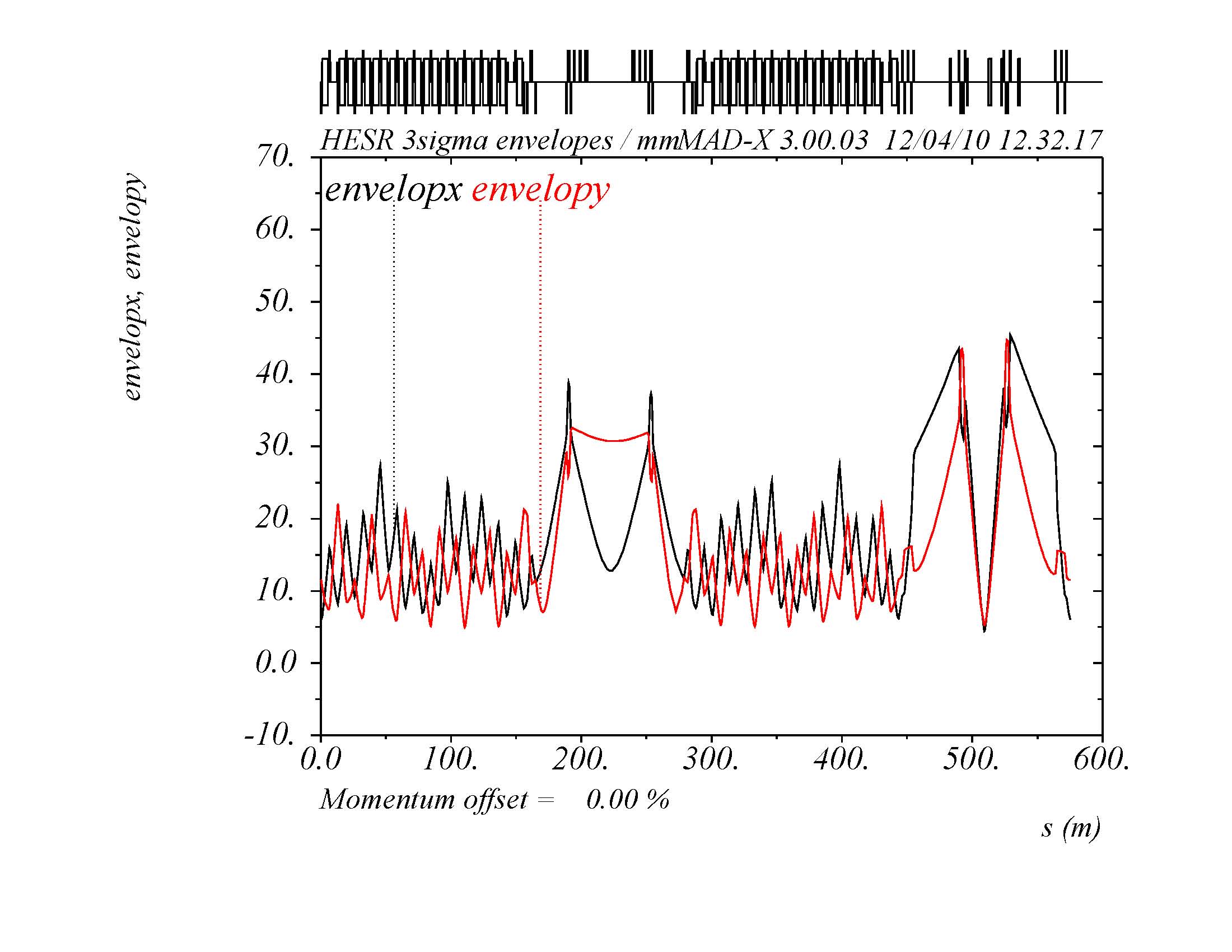 3.8 GeV/c
Qx=7.611
Qy=7.613
gtr=6.2
Injection and
Accumulation
21/01/2019
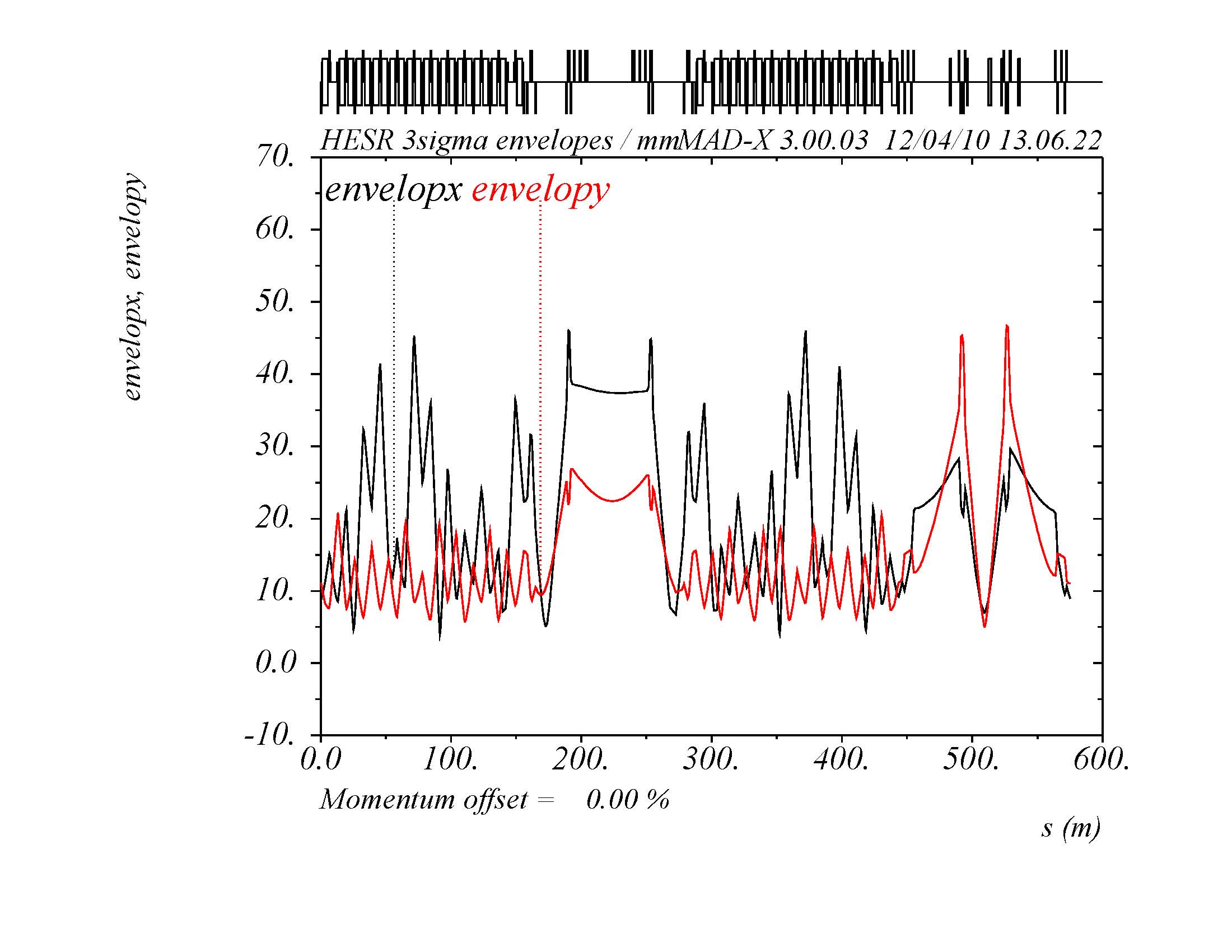 3.8 GeV/c
Qx=7.614
Qy=7.613
gtr=18.72
acceleration
21/01/2019
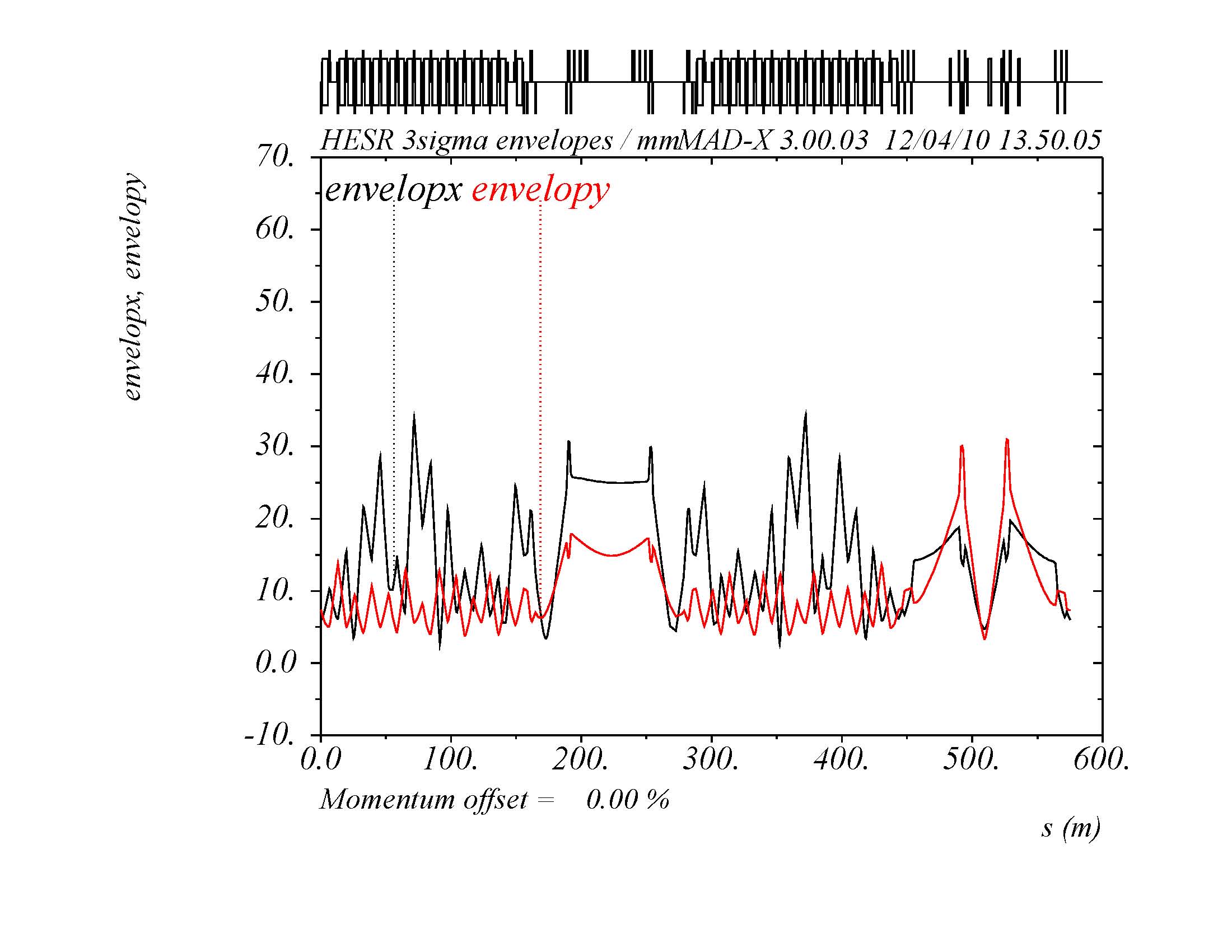 8.0 GeV/c
Qx=7.614
Qy=7.613
gtr=18.72
debunching
21/01/2019
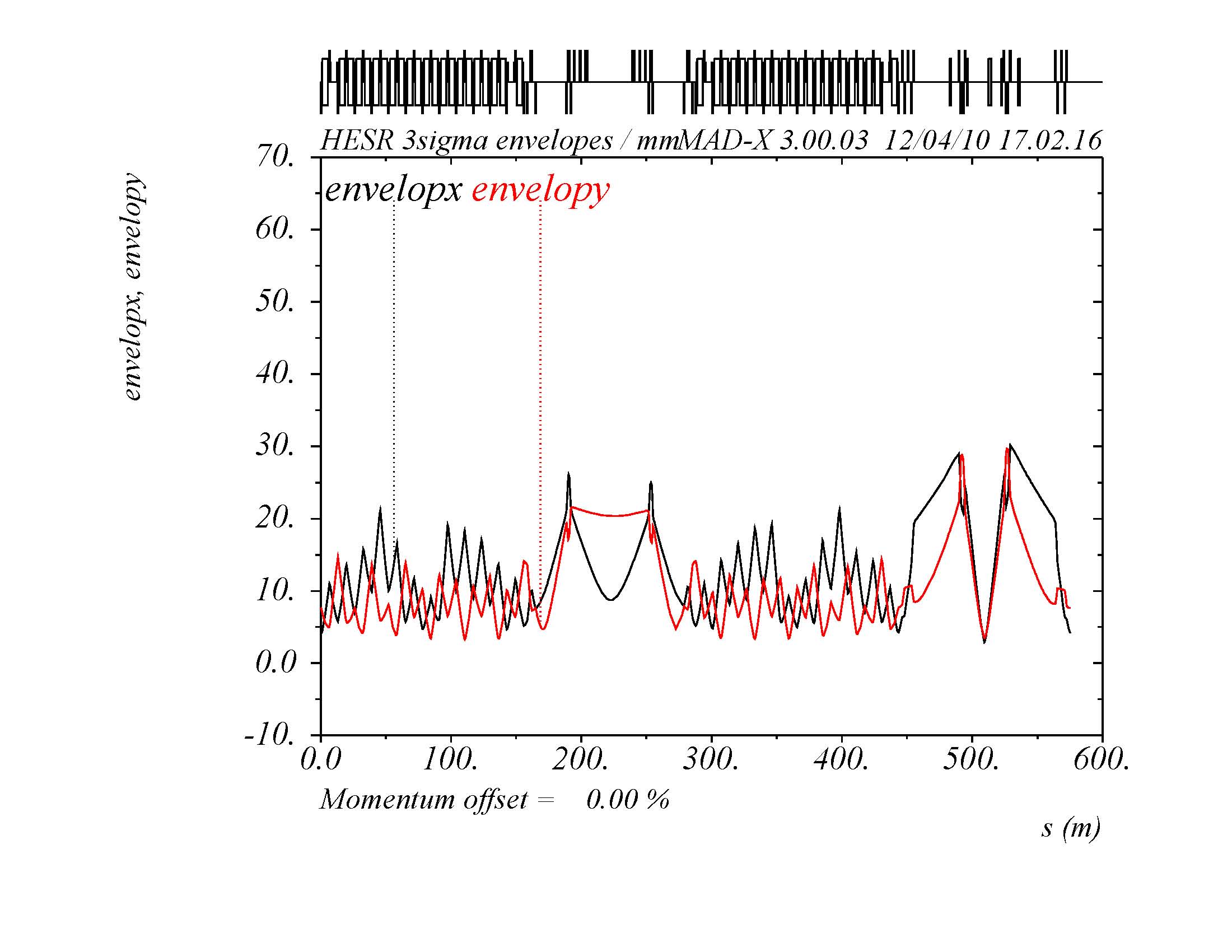 8.0 GeV/c
Qx=7.611
Qy=7.613
gtr=6.2
rebunching
21/01/2019
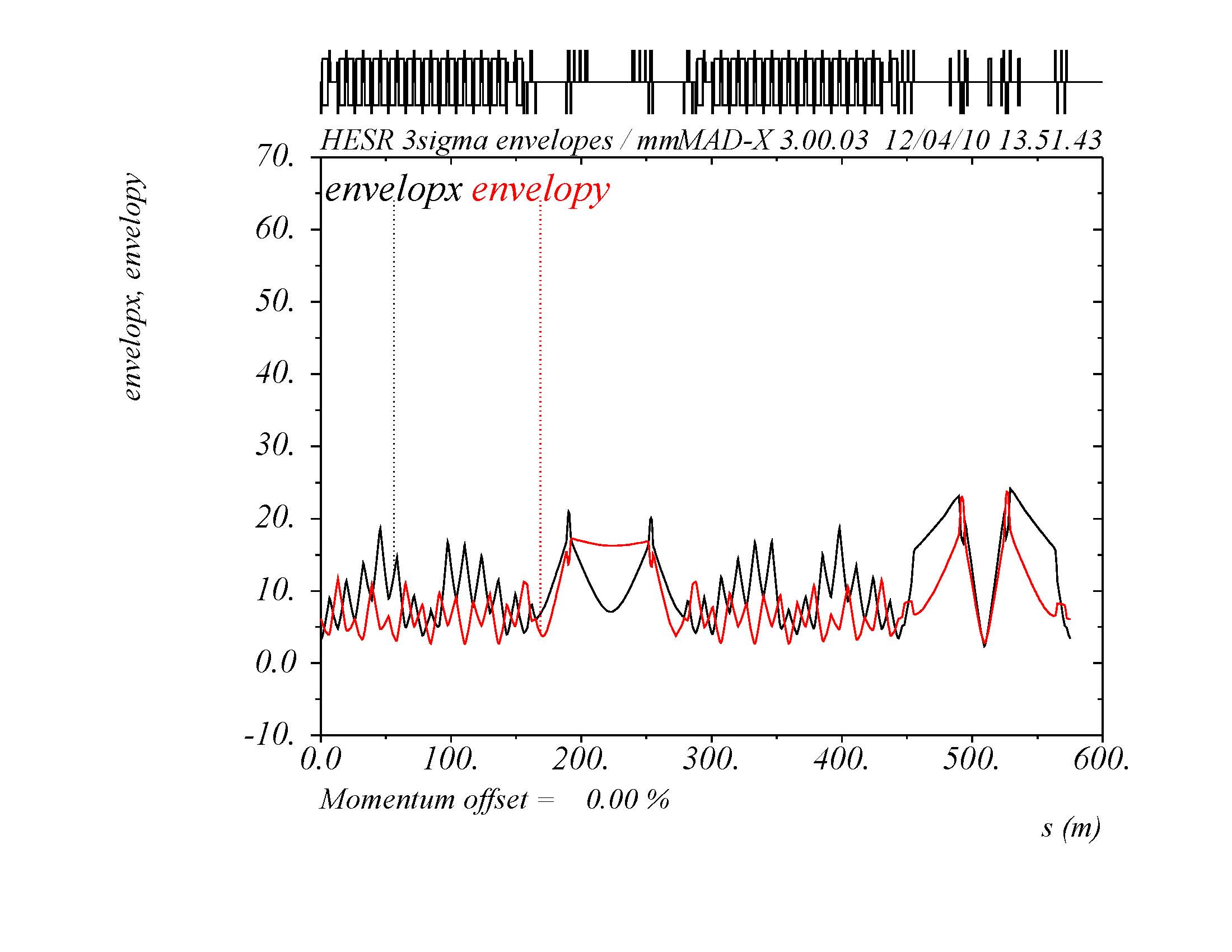 15.0 GeV/c
Qx=7.611
Qy=7.613
gtr=6.2
change to 
experiment 
optics
21/01/2019
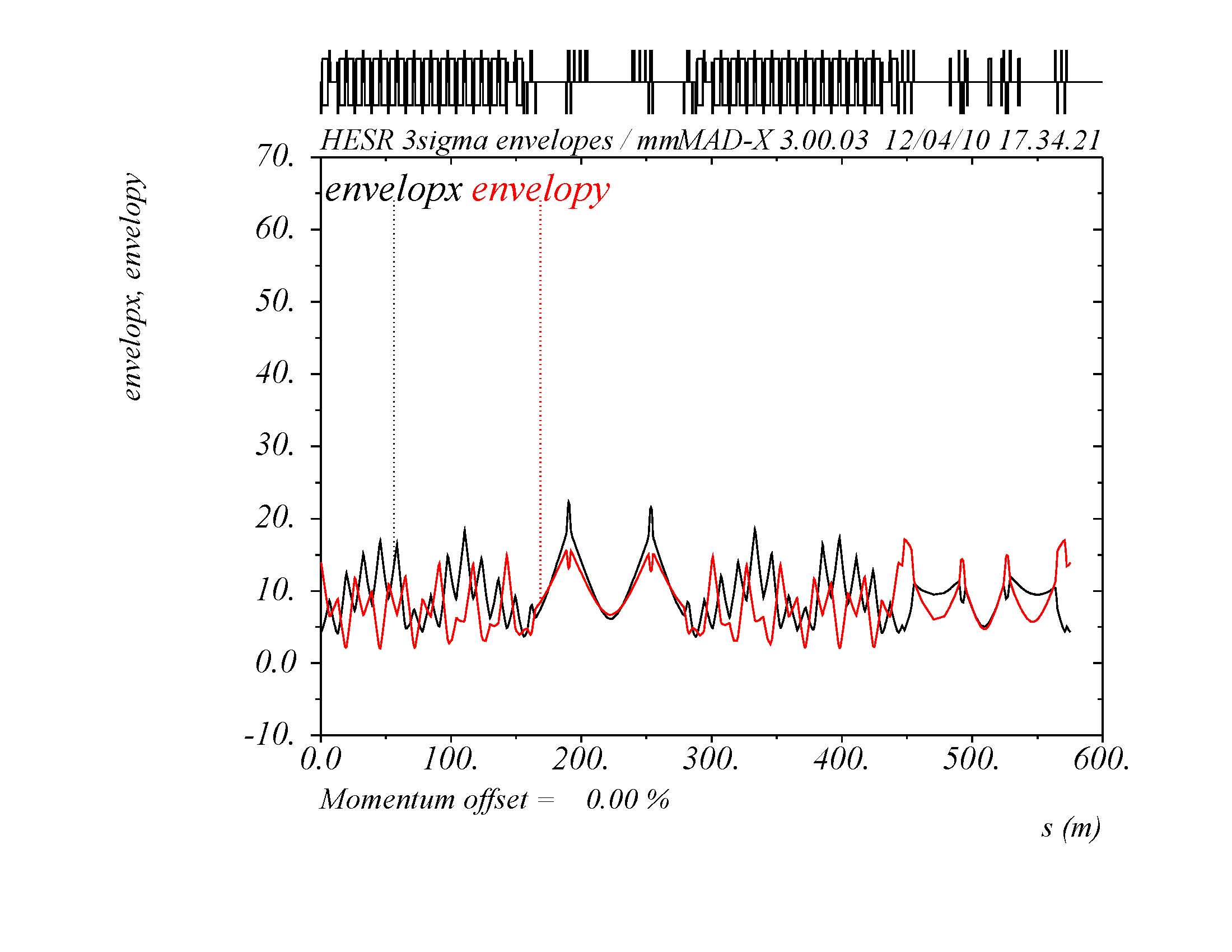 15.0 GeV/c
Qx=7.608
Qy=7.608
gtr=6.2
21/01/2019
Outlook
The HESR lattice design
fullfills the requirements for internal target experiments
optimizes conditions for stochastic cooling
fullfills also requirements for electron cooling (in a later stage)

We expect that 
all components for the HESR are delivered end of 2020
can be installed as soon as the building is ready (2023) 
and then commissioned
with beam after CR commissioning 
or earlier with a separate injection line from SIS18/ESR
21/01/2019
Page 23
Thank you for your attention
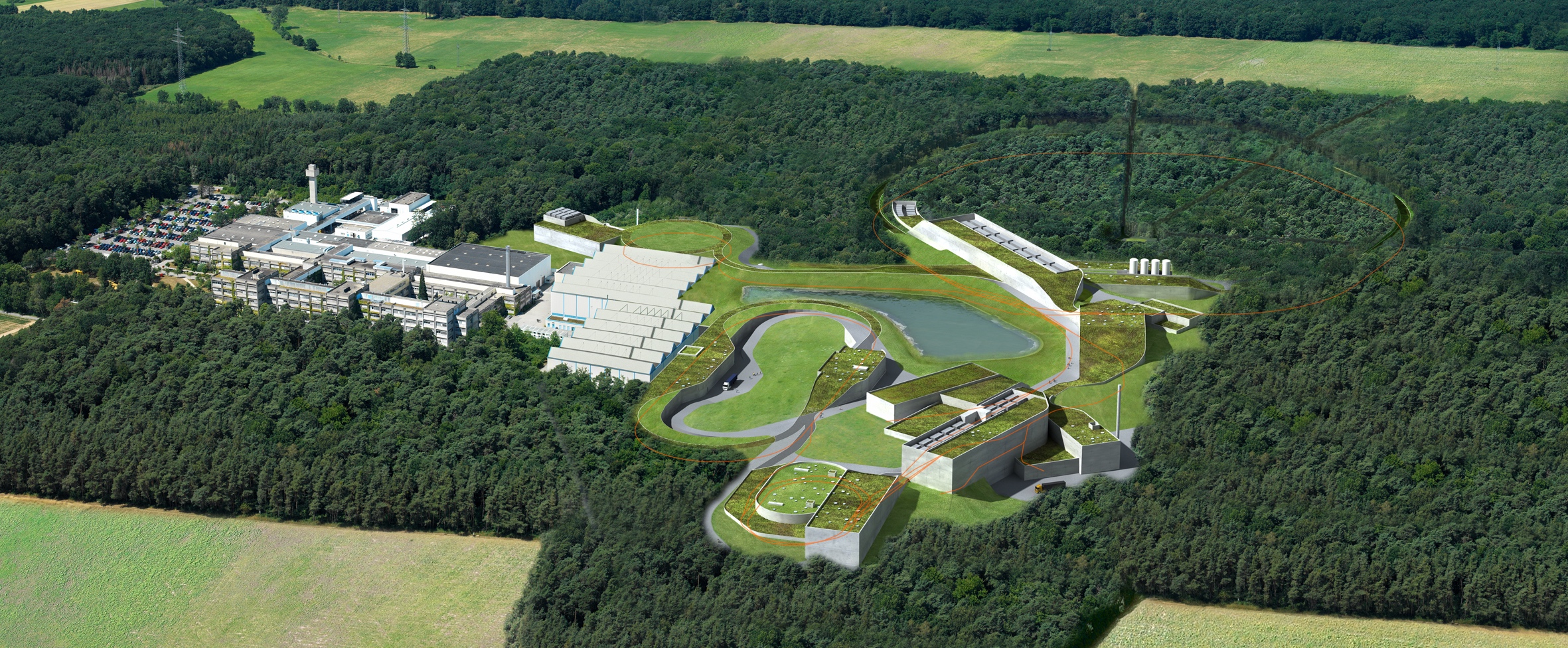 Thank you for your attention
21/01/2019
Page 24